Chemical Formulas and Naming Compounds
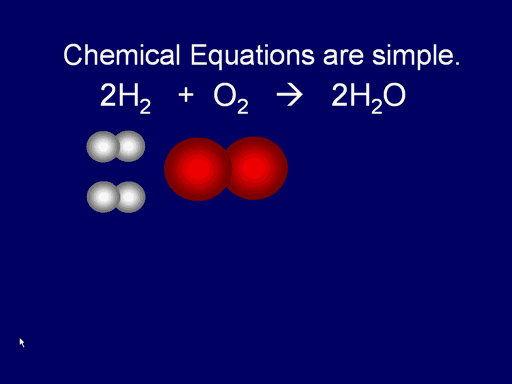 What is a chemical formula?
Chemical Formulas tell what and how many atoms are in a compound.
Also tells how many moles.

H2O   2 hydrogen atoms 
			1 oxygen atom
				or
			2 moles hydrogen
			1 mole oxygen
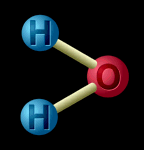 What and how many atoms are in each compound?
H2 
O2
N2
Cl2
NO
H2O
NO2
CO2
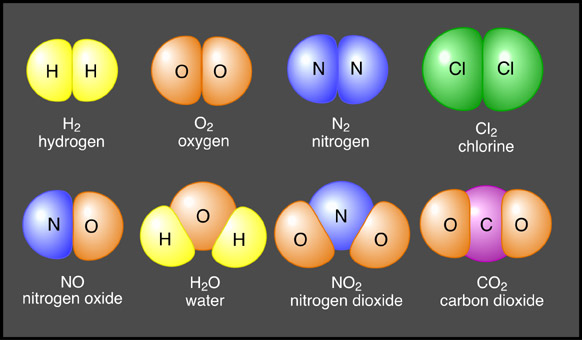 Learning Check:
What and how many atoms are in CH3COOH?

2 Carbon
4 Hydrogen
2 Oxygen
Molecular Formula
Shows the molecule as it actually exists.
Is the formula for covalent compounds.
Formula for the actual molecule.
Empirical Formula
Shows the simplest whole number ratio for the elements in the compound.
Formula Unit
Formula for ionic compounds.  Ex:  NaCl
Always the empirical formula.
Ionic compounds do not exist as individual molecules.
The formula unit indicates the lowest reduced ratio of ions in the compound.
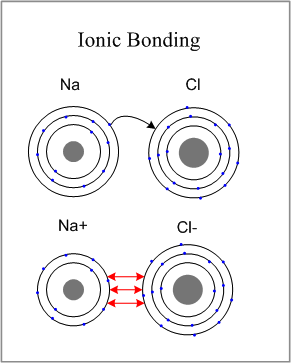 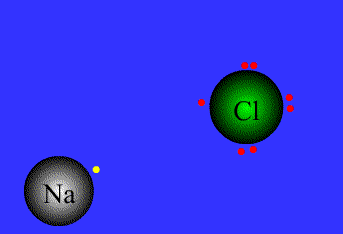 Writing Formulas:  
Oxidation Numbers are used to determine the ratio in which elements combine to form compounds.
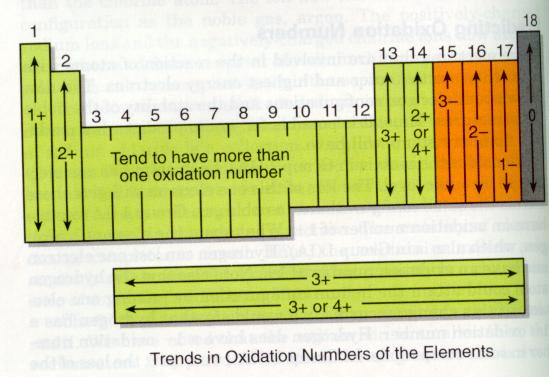 Understanding Chemical
Formulas
Chemical formulas are composed of a positive half and a negative half.
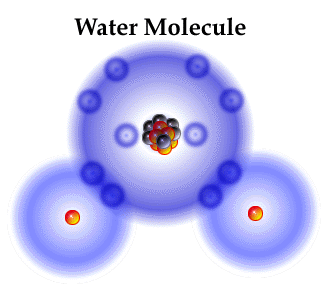 H+1
O-2
Ex. - Water is a compound you know to have a formula of H2O.
CrissCross Method
The easiest way to think of writing chemical formulas is to use the oxidation number (without the + or -) of one element as the subscript of the other element.
+2
-1
Ca Cl
Cross over the oxidation numbers without the charges!!!
+2
-1
Ca Cl
Ca Cl
2
REMINDER:  DO NOT write a subscript of 1.  Reduce the subscripts if needed.
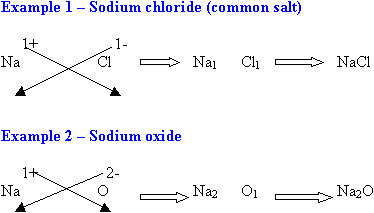 Naming Compounds
IUPAC System
Binary Compounds – 2 Elements
Learning Check:
BaS  
			Barium Sulfide

MgBr2
			Magnesium Bromide

CaI2
			Calcium Iodide
Naming Compounds with More Than 2 Elements
Name the metal
Name the polyatomic ion (Table E)
	polyatomic ions – 
   	an ion made up of more than one atom.
Memorize:
OH- = hydroxide	
CO32- = carbonate
NH4+ = ammonium
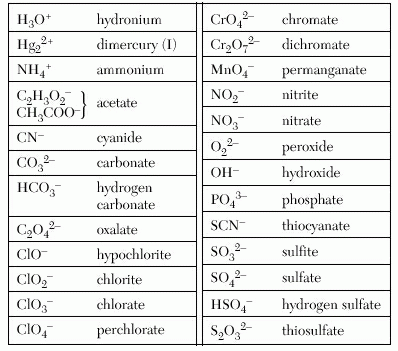 Learning Check:
(NH4)2CO3
ammonium carbonate
Ca3(PO4)2
calcium phosphate
Mg(NO3)2
magnesium nitrate
(NH4)2S2O3
Ammonium thiosulfate